Heart
1. General information
A) Located within mediastinum, within the pericardial cavity
B) About the size of a fist
C) Cone-shaped – apex facing left hip
D) Main function is to pump blood
Heart
2. Coverings of the heart
A) Surrounded by the pericardium – dual-walled structure
1) Fibrous pericardium
a) Protects heart
b) Anchors it to surrounding structures
c) Prevents overfilling
Heart
2) Serous pericardium
a) 2 layers
i) Parietal layer
(a) Attached to fibrous pericardium
ii) Visceral layer (epicardium)
(a) Integral part of the heart wall
Heart
b) Pericardial cavity
i) Separates parietal and visceral layers
ii) Filled with pericardial fluid; creates friction-free work area
3. Layers of the heart wall
A) Epicardium (visceral layer of the serous pericardium)
1) Composed of a thin layer of CT
Heart
B) Myocardium
1) Composed of cardiac muscle tissue
C) Endocardium
1) Composed of simple squamous epithelium
2) Is continuous with blood vessels entering & leaving heart
Heart
4. Chambers of the heart
A) Atria
1) Auricle – exterior extruding surface
2) R & L are separated by the interatrial septum
a) Fossa ovalis – shallow depression found in right atrium; remnant of foramen ovale
Heart
3) Thin-walled – not much contracting
4) Receive blood from veins
a) Right atrium – receives blood from: 
i) Superior vena cava – from structures above diaphragm
ii) Inferior vena cava – from structures below diaphragm
iii) Coronary sinus – from heart itself
Heart
b) Left atrium – receives blood from: 
i) 4 pulmonary veins – from the lungs
B) Ventricles
1) Separated from atria by the atrioventricular septum
2) R & L separated by interventricular septum
Heart
3) Within the ventricles, 2 distinct muscle formations exist
a) Trabeculae carneae
i) Internal ridges
b) Papillary muscles
i) Finger-like projections
Heart
C) Heart valves
1) Atrioventricular (AV) valves
a) Found between atria & ventricles
b) Name refers to the number of cusps (flaps)
i) Tricuspid valve – between R atrium & ventricle
ii) Bicuspid/mitral valve – between L atrium & ventricle
Heart
c) Attached to papillary muscles via chordae tendineae 
i) The papillary muscles contract and pull on the chordae tendineae to keep the AV valves closed during ventricular contraction, therefore preventing the backflow of blood into the atria
d) Remain open when ventricles are relaxed
2) Semilunar valves
a) Found between ventricle & its corresponding artery
Heart
b) Named according to the corresponding artery
i) Pulmonary valve – between R ventricle and pulmonary trunk
ii) Aortic valve – between L ventricle and aorta
c) Remain closed when ventricles are relaxed
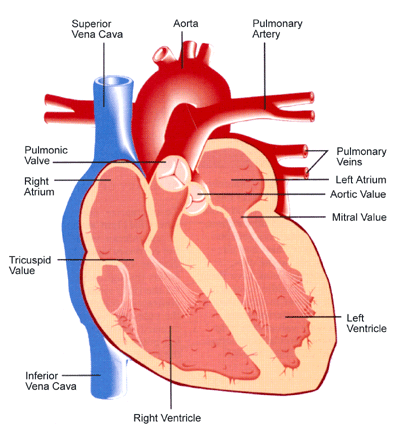 Heart
5. Pulmonary circulation – by right side of heart
A) De-oxygenated blood moves from the right atrium to right ventricle thru tricuspid valve
B) Right ventricle into pulmonary trunk thru the pulmonary valve
C) To lungs for gas exchange 
1) Occurs in the alveoli – O2 in and CO2 out
D) Oxygenated blood moves back to left atrium via pulmonary veins
Heart
6. Systemic circulation – by left side of heart
A) Oxygenated blood moves from the left atrium to left ventricle thru bicuspid/mitral valve
B) Left ventricle into aorta thru aortic valve
C) To body for gas exchange
Heart
1) Occurs in the capillaries within the tissues – O2 out and CO2 in
D) De-oxygenated blood moves back to right atrium via inferior & superior vena cava
7. Coronary circulation – branch of systemic loop
A) Aorta receives blood from L ventricle
B) R & L coronary arteries receive blood from the aorta
Heart
1) Right coronary artery
a) Supplies right atrium
b) 2 main branches
i) Marginal artery
(a) Supplies anterior & lateral portions of the right ventricle
ii) Posterior interventricular artery
(a) Supplies posterior side of both ventricles
Heart
2) Left coronary artery
a) 2 main branches
i) Anterior interventricular artery 
(a) Supplies anterior side of both ventricles
ii) Circumflex artery
(a) Supplies left atrium and all portions of the left ventricle
Heart
C) Myocardial capillaries – site of gas exchange
D) Cardiac veins
1) Great cardiac vein
a) Drains the anterior aspect of the heart
2) Posterior, middle, and small cardiac veins
a) Drain the posterior & lateral aspects of the heart
E) Coronary sinus
1) Empties into right atrium
Heart
8. Cardiac Muscle Contraction
A) Involves autorhythmic cells and cardiac muscle cells
1) Autorhythmic cells
a) Make up the conduction system
b) Responsible for AP generation & conduction
i) Cells have an unstable resting potential
Heart
ii) Hyperpolarization at the end of an AP causes a closing of K+ channels and an opening of slow Na+ channels = causes movement towards threshold
iii) At threshold, voltage-gated Ca++ channels open = depolarization
iv) At peak voltage, voltage-gated Ca++ channels close and voltage-gated K+ channels open = repolarization
Heart
d) Conduction Pathway
i) SA (sinoatrial) node
(a) Considered the heart’s normal pacemaker
(b) Under control of nervous and endocrine systems
Heart
(i) Without control it would generate 90-100 AP’s/min = 90-100 b.p.m.
(ii) With control, it will generate about 75 AP’s/min = 75 b.p.m. 
(c) Impulses travel to AV node via internodal pathway
(d) Impulses also travel to atrial myocardium via gap junctions (intercalated discs)
(i) Causes atrial contraction
Heart
ii) AV (atrioventricular) node
(a) AV nodal delay
(i) 0.1 sec 
(ii) Allows for complete atrial contraction (ventricular filling)
(b) Under nervous & endocrine control as well
Heart
iii) Bundle of His (AV bundle)
(a) Electrically connects atria & ventricles
iv) Left & right bundle branches
(a) Carry impulses to the left and right ventricles
Heart
v) Purkinje fibers
(a) Start near the apex & moves up thru ventricles
(b) Site of synapse between conduction system & ventricular myocardium
Heart
2) Cardiac muscle cells
a) Striated, branching & mononucleated
b) Intercalated discs – cellular junctions that allow ion movement between cells
i) Allow the heart to act as a single, coordinated, functional unit
Heart
ii) Longer refractory period than skeletal muscle tissue; cannot undergo tetanus
c) AP generation
i) Depolarization caused by an opening of voltage-gated Na+ channels
ii) Repolarization caused by an opening of voltage-gated K+ channels
Heart
iii) Plateau caused by an opening of voltage-gated Ca++ channels, leakage of K+
Heart
3) Process of Contraction
a) AP generated in SA node travels to atrial myocardium and AV node
i) Causes atrial contraction
b) AP travels from AV node to bundle of His then along bundle branches to the Purkinje fibers 
i) Purkinje fibers synapse with the ventricular myocardium
Heart
c) AP travels down the sarcolemma and causes voltage-gated Ca++ channels in sarcolemma to open
d) Ca++ moves into the cell from the ECF and binds to receptors on the SR
Heart
e) This causes an opening of Ca++ release channels in the SR, causing larger amounts of Ca++ to be released from the SR = calcium-induced calcium release (20% from ECF & 80% from SR)
f) Ca++ binds to troponin initiating contraction (sliding filament mechanism)
Heart
9. Cardiac Cycle
A) Series of events occurring during one heartbeat; 4 events occur
1) Atrial & ventricular systole 
2) Atrial & ventricular diastole
B) 3 phases
1) Ventricular relaxation
a) Occurs just after blood is ejected from the ventricles
Heart
b) Semilunar valves are open & AV valves are closed
c) Characterized by:
i) Ventricular diastole
(a) Causes decreased ventricular P
ii) Closing of semilunar valves
(a) Causes second heart sound, a.k.a. S2 or “dub”
iii) Opening of AV valves
Heart
2) Ventricular filling
a) Begins when AV valves open
b) Characterized by:
i) Rapid ventricular filling (80%)
ii) Atrial systole (20%)
c) End diastolic volume (EDV)
i) Volume of blood in the ventricle just prior to contraction
Heart
3) Ventricular ejection
a) Characterized by:
i) Ventricular systole
(a) Causes increased ventricular P
ii) Closing of AV valves
(a) Causes first heart sound, a.k.a. S1 or “lub”
Heart
iii) Opening of semilunar valves
iv) Ventricular ejection
(a) Stroke volume (~70ml)
v) Atrial filling also occurs during this phase
Heart
10. Cardiac Output – total amount of blood pumped by each ventricle per minute
A) CO = SV x HR (5.25L/min)
B) Regulation of Cardiac Output – 2 mechanisms
1) Regulation of Stroke Volume – 3 factors
a) Preload – stretch on the cardiac muscle just before contraction
i) Associated with EDV – end diastolic volume
ii) Frank-Starling Law of the Heart
Heart
b) Contractility – strength of contraction 
i) Positive inotropic agents
(a) Promote Ca++ movement into cells
ii) Negative inotropic agents
(a) Inhibit Ca++ movement into cells
c) Afterload – pressure the ventricles must overcome to eject blood
Heart
2) Regulation of HR 
a) ANS Control
i) Cardiovascular center
(a) Composed of 3 centers
(i) Cardioacceleratory center
(ii) Cardioinhibitory center
(iii) Vasomotor center
Heart
(b) Receives input from:
(i) Chemoreceptors in aortic arch & bifurcation of common carotid artery
(ii) Baroreceptors in aortic arch and carotid sinus
(iii) Proprioceptors in skeletal muscles & joints
(c) Sends output signals via:
Heart
(i) Sympathetic NS (responds to hypoxia, hypercapnia, acidosis, or low BP)
(a) Stimulates cardiac accelerator nerves (NE)
(i) Innervate the SA & AV nodes
(ii) Also innervate the ventricular myocardium
(ii) Parasympathetic NS (responds to alkalosis or high BP)
(a) Stimulates the Vagus nerve (ACh)
(i) Innervates the SA & AV nodes but not the myocardium
Heart
b) Hormonal Control (low BP)
i) Epinephrine & norepinephrine
c) Other Factors
i) Hypernatremia – blocks Ca++ movement into SA node
ii) Hyperkalemia – inhibits AP generation
iii) Hypercalcemia – increases conc. gradient
iv) Hypocalcemia – decreases conc. gradient
Heart
11. Electrocardiogram (ECG or EKG)
Heart
A) P-wave
1) Atrial depolarization
B) QRS-complex
1) Ventricular depolarization
2) Atrial repolarization is occurring but is masked
C) T-wave
1) Ventricular repolarization
Heart
12. Heart Disorders
A) Valve disorders
1) Heart murmur – abnormal heart sounds
a) Stenosis – valve flaps become stiff and narrowed thereby restricting normal blood flow 
b) Incompetent valve – valves fail to close properly resulting in a backflow of blood
Heart
c) Mitral valve prolapse (MVP) – chordae tendineae are abnormal and/or the papillary muscle malfunction resulting in the flaps becoming inverted
Heart
B) Arrhythmias – abnormal heart rate
1) Tachycardia – more than 100 beats per minute
a) May be caused by elevated temp, certain drugs, stress, or heart disease
Heart
2) Bradycardia – less than 60 beats per minute
a) May be caused by low temp, certain drugs, or parasympathetic activation
3) Fibrillation – uncoordinated or quivering heartbeat
a) Caused by damage/defect of conduction system
Heart
4) Heart block – inability of impulse to reach ventricles
a) Blockage in the AV node, bundle of His or one of the bundle branches
C) Others
1) Myocardial Infarction (MI) – “heart attack”
a) Infarction – tissue death due to loss of blood supply
b) Often presents with an elevated S-T segment on an EKG
Heart
2) Ischemia – decreased blood flow; results in hypoxia
3) Angina pectoralis – chest pain related to coronary problems
4) Endocarditis – inflammation of the endocardium usually of the heart valves
a) Often results from a bacterial infection